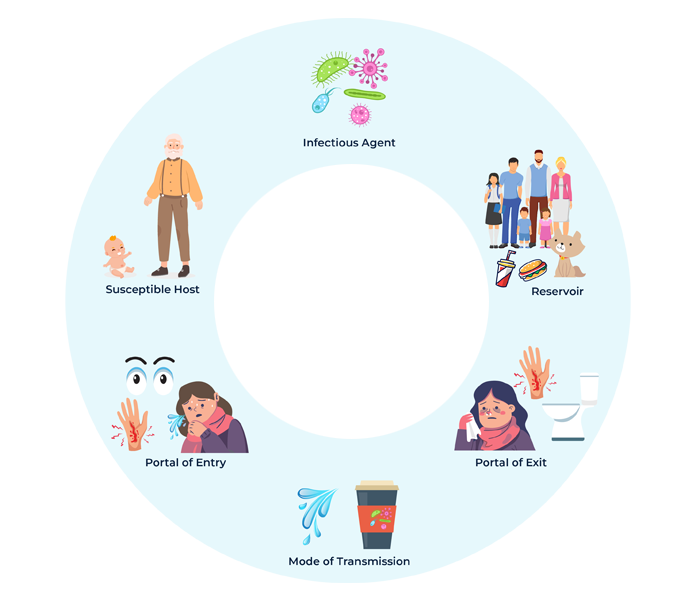 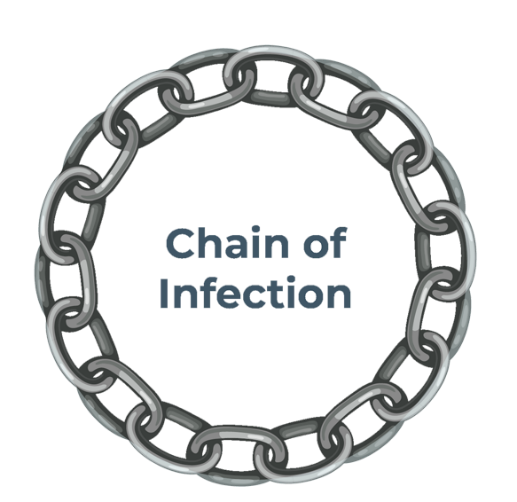 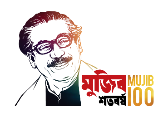 #SymptomsOfKoronaVirus
#StayHome
Please be aware make others aware
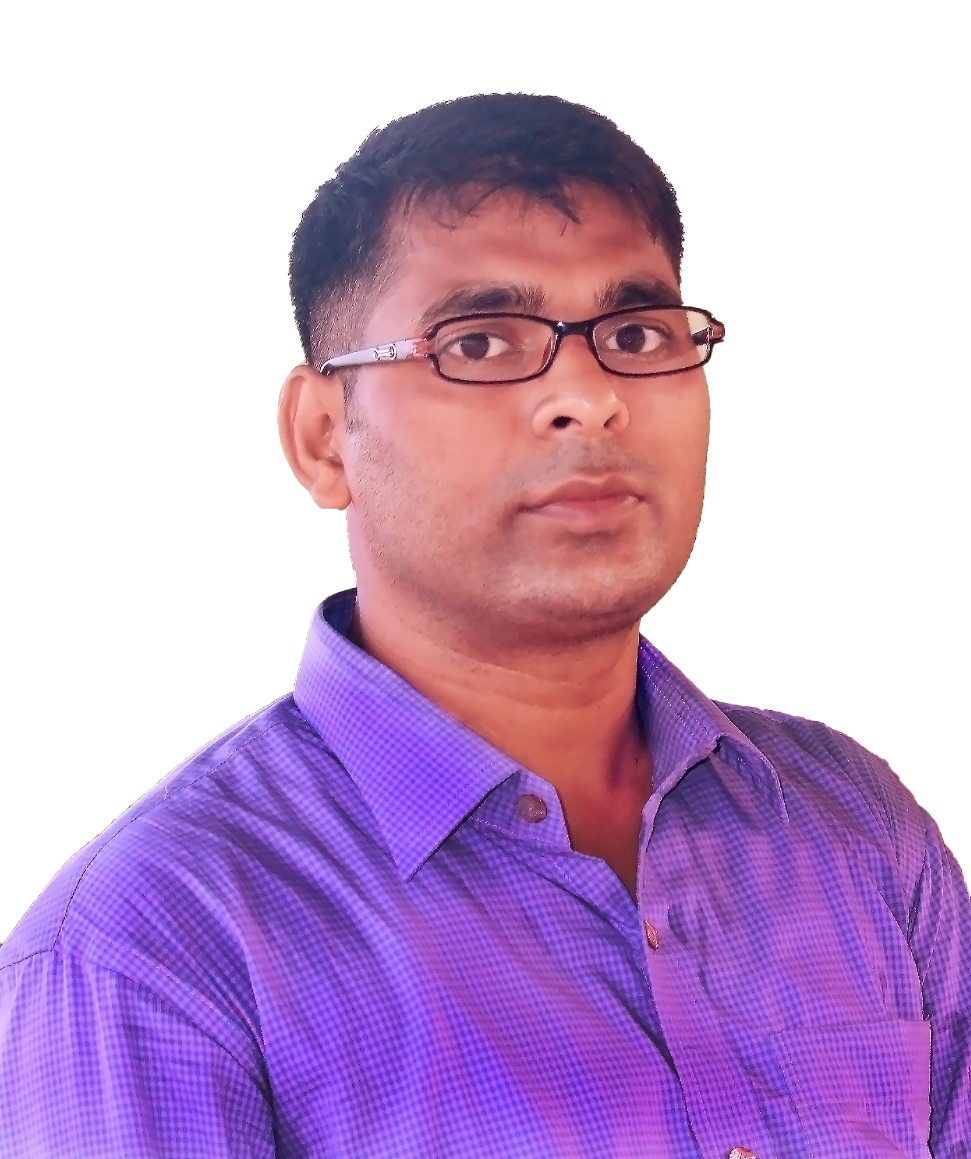 অচিন্ত্য কুমার মন্ডল
সহকারী শিক্ষক 
জোবেদা সোহরাব মডেল মাধ্যমিক বিদ্যালয়
শ্যামনগর, সাতক্ষীরা। 
মোবাইলঃ ০১৭১১-০০৪৫৬৯ 
https://www.teachers.gov.bd/profile/achintya
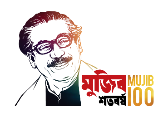 ষষ্ঠ শ্রেণী 
বাংলাদেশ ও বিশ্বপরিচয়
চতুর্থ অধ্যায় 
বাংলাদেশের জনসংখ্যা পরিচিতি 
জন্মহার ও মৃত্যুহার   
৪৫ মিনিট
ছবিতে আমরা কি দেখছি
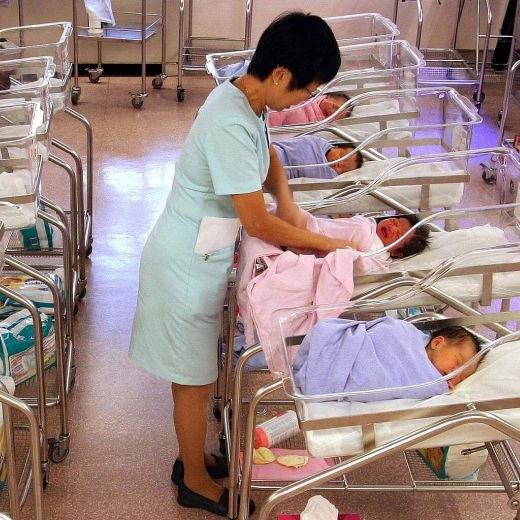 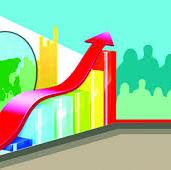 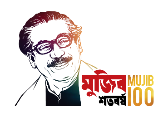 হার
জন্ম
ছবিতে আমরা কি দেখছি
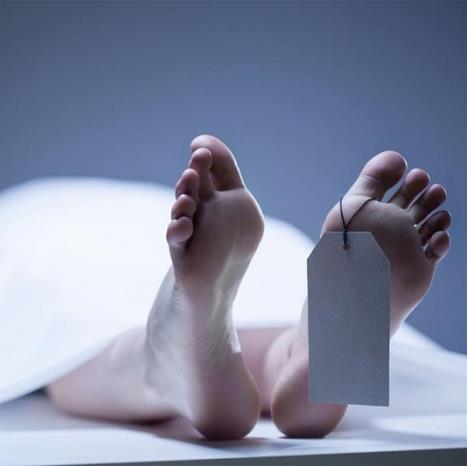 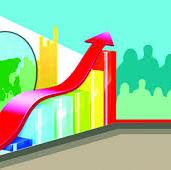 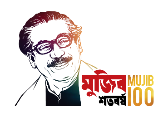 মৃত্যু
হার
আমরা আজকে আলোচনা করবো
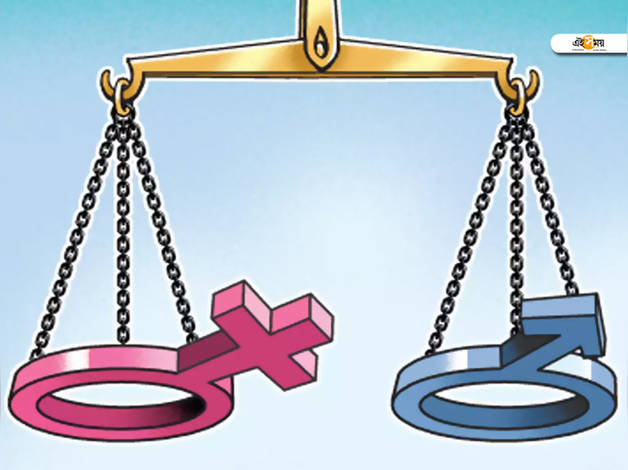 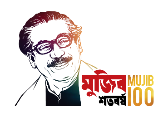 জন্মহার ও মৃত্যুহার
শিখনফল
শিক্ষার্থীর অর্জন
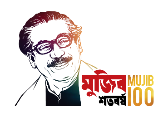 জন্মহার তারতম্যের কারণ ও প্রভাব ব্যাখ্যা করতে পারবে।
মৃত্যুহার তারতম্যের কারণ ও প্রভাব ব্যাখ্যা করতে পারবে।
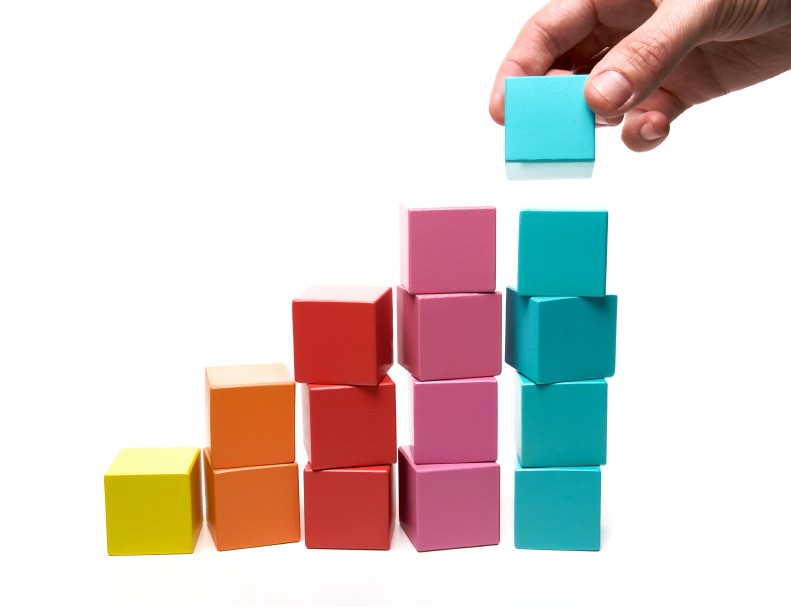 জন্মহার তারতম্যের কারন
শিশু জন্মের হার
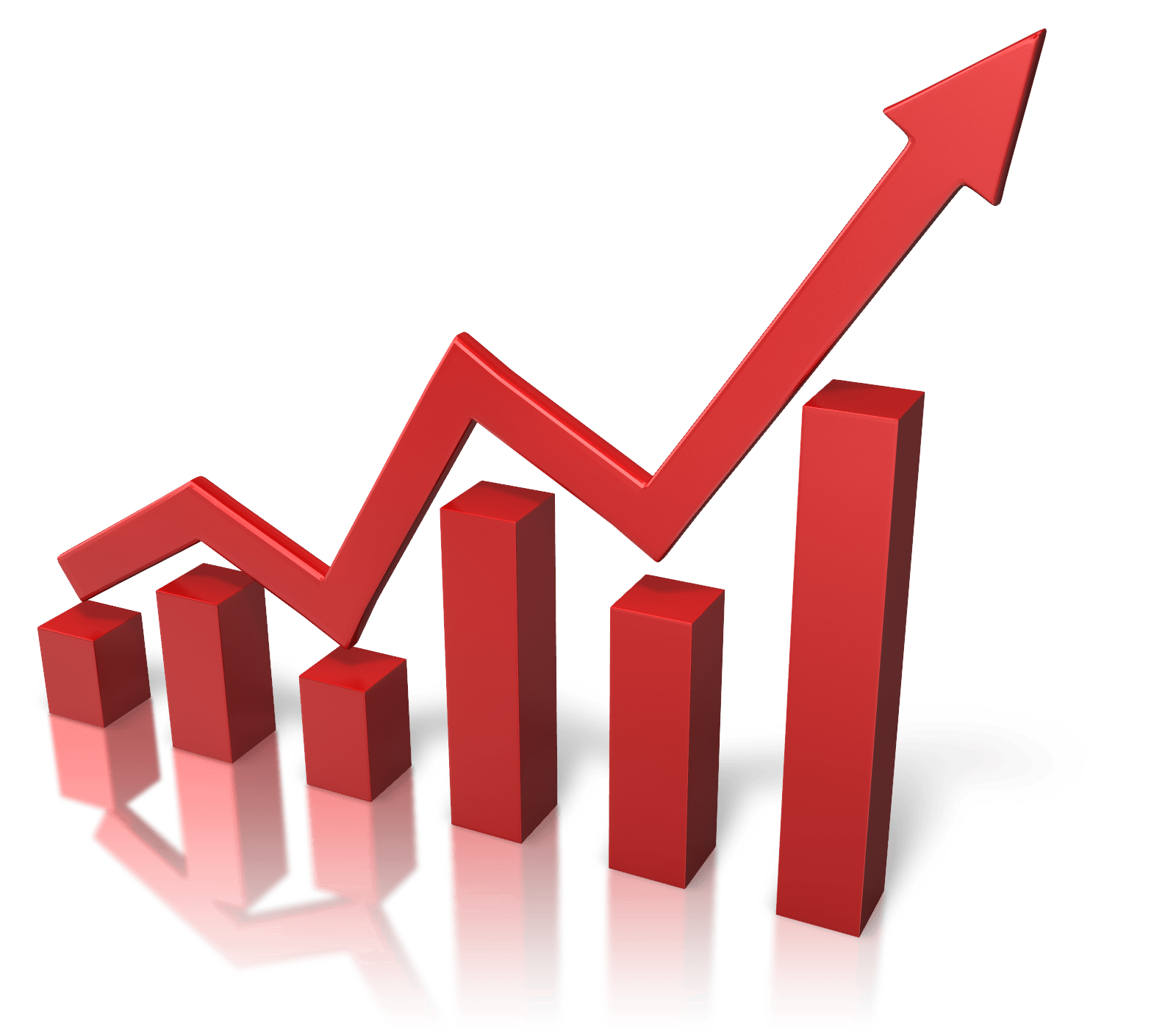 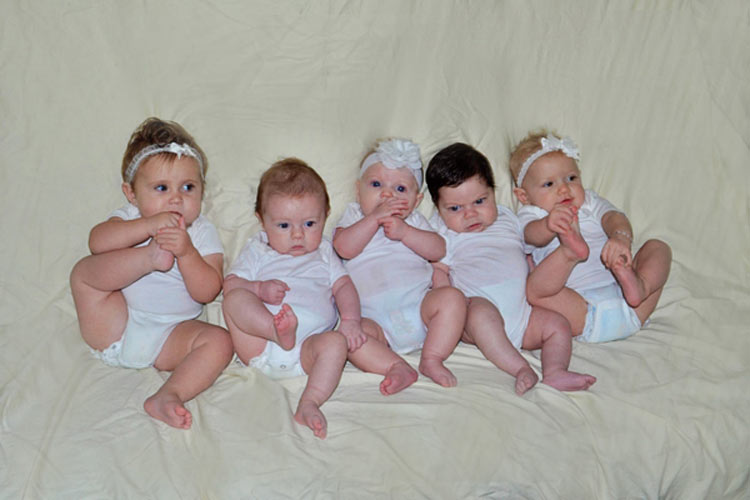 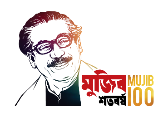 শিশুর জন্মের হার
শিশুর জন্ম
জলবায়ু
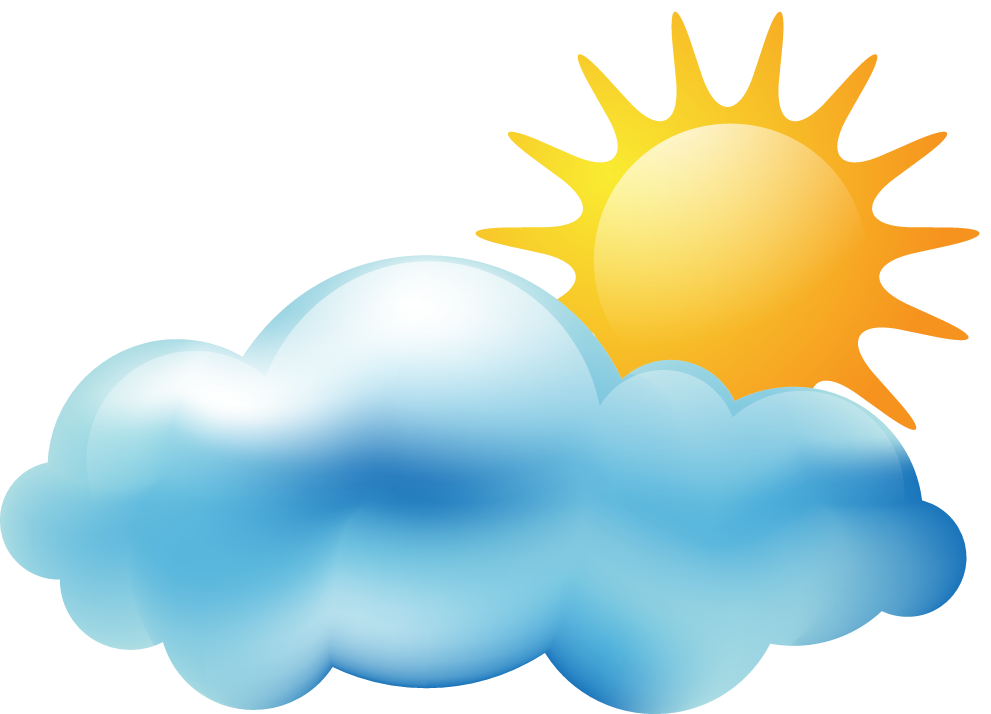 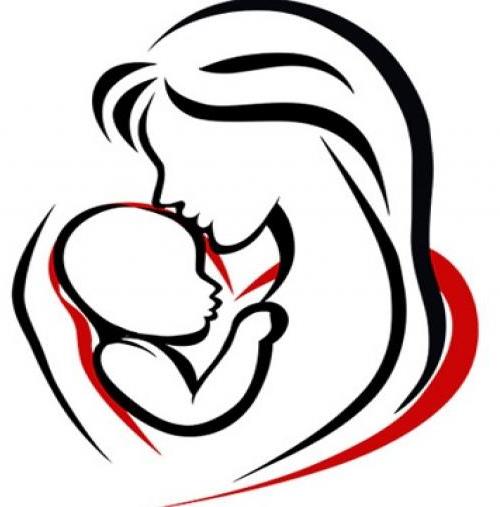 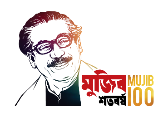 আবহাওয়া
অল্প বয়সে মাতৃত্ব লাভ
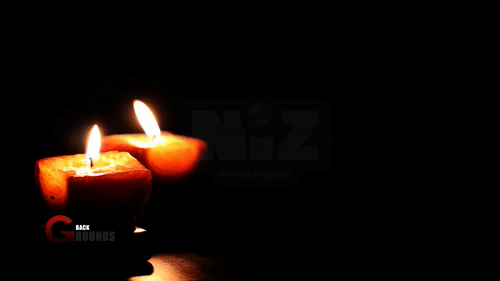 শিক্ষা
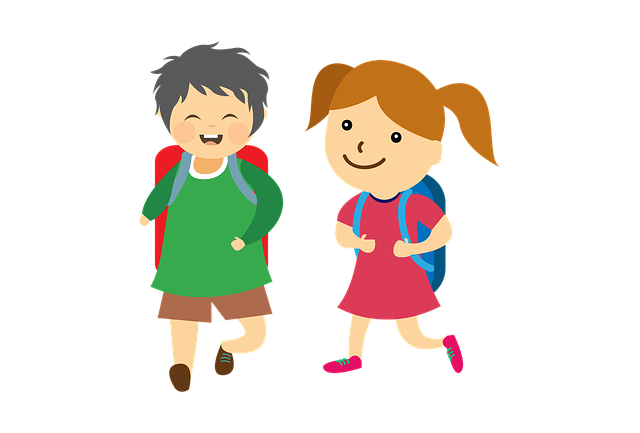 কুসংস্কার
রক্ষণশীল
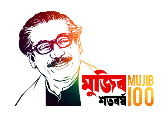 শিক্ষার হার
অজ্ঞতা
বিবাহ
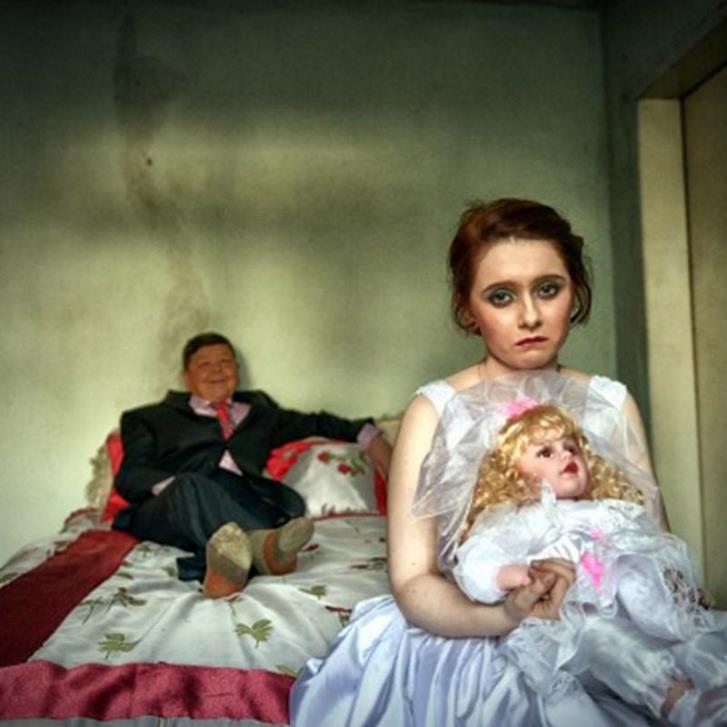 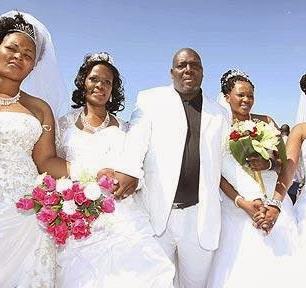 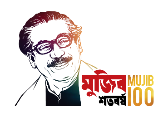 বহু বিবাহ
বাল্য বিবাহ
অনুন্নত জীবনযাত্রা
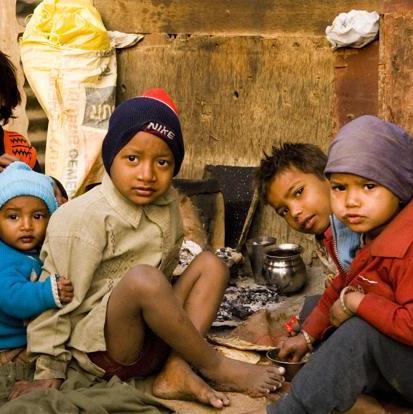 সন্তানের ভরণপোষণ, 
শিক্ষা,
চিকিৎসা
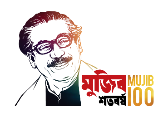 দারিদ্রতা
শিশু মৃত্যু
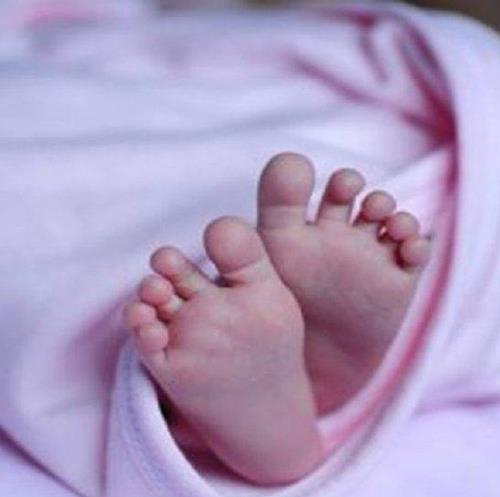 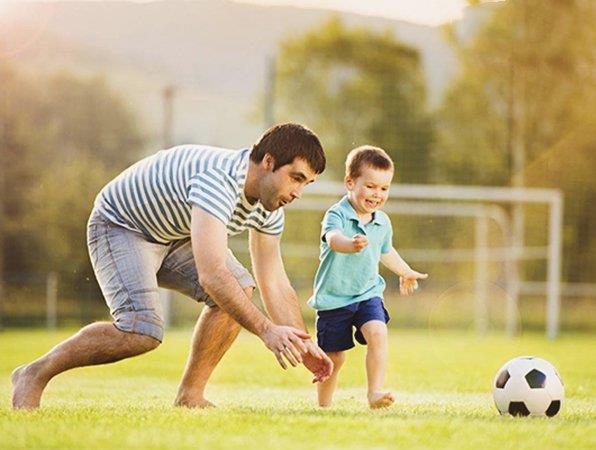 জীবিত সন্তানের আশা, বৃদ্ধ বয়সে নিরাপত্তার অভাব, 
পুত্র সন্তান কামনা
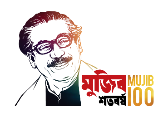 শিশু মৃত্যু হার
পুত্র সন্তানের আশা
জন্মহার তারতম্যের প্রভাব
১
২
ভূমি হ্রাস পাবে
৩
প্রকৃতিক সম্পদের উপর চাপ বৃদ্ধি
৪
বাড়তি চাহিদা
৫
জাতীয় আয় কমে যাওয়া
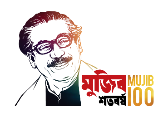 ৬
খাদ্য ঘাটতি
দারিদ্র্যতা বেড়ে যাওয়া
৭
পরিবেশ গত ভারসম্যতা বেড়ে যাওয়া
৯
৮
কর্মসংস্থানের অভাব
শিক্ষা ব্যাবস্থ্যার সমস্যা
জীবনযাত্রার মান নিম্ন হওয়া
১০
জন্মহার তারতম্যের প্রভাব
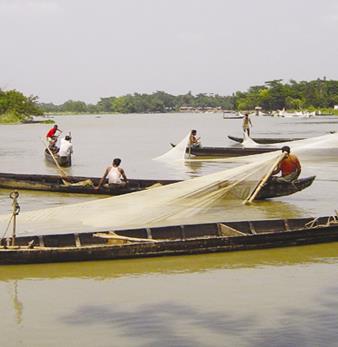 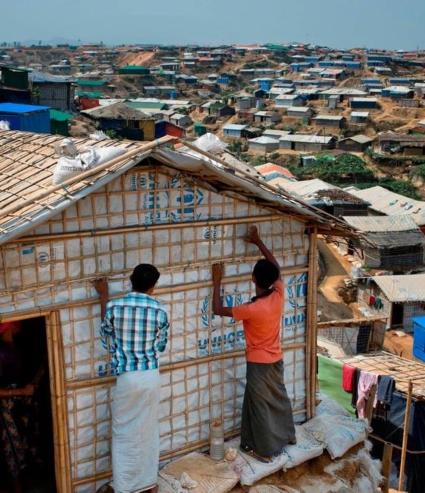 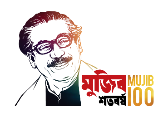 ভূমি হ্রাস পাবে
প্রাকৃতিক সম্পদের উপর চাপ বৃদ্ধি পাবে
জন্মহার তারতম্যের প্রভাব
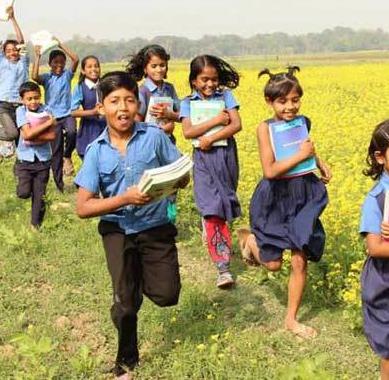 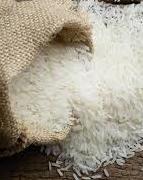 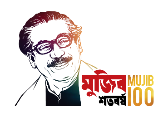 শিক্ষা ব্যাবস্থ্যার সমস্যা
খাদ্য ঘাটতি
জন্মহার তারতম্যের প্রভাব
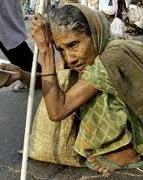 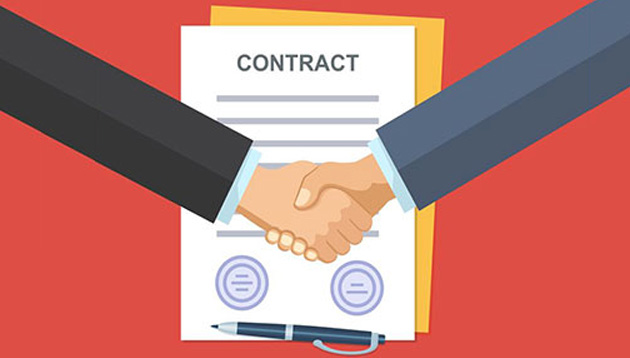 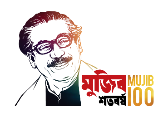 দারিদ্র্যতা বেড়ে যাওয়া
কর্মসংস্থানের অভাব
জন্মহার তারতম্যের প্রভাব
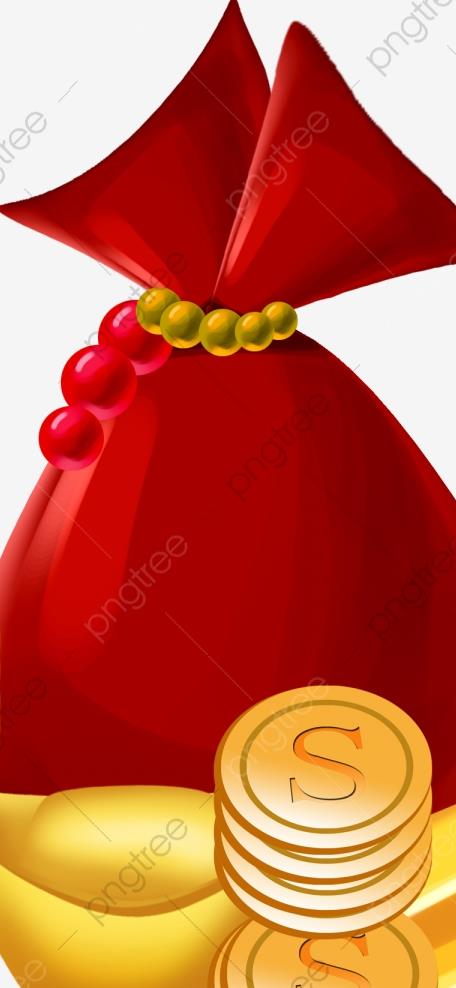 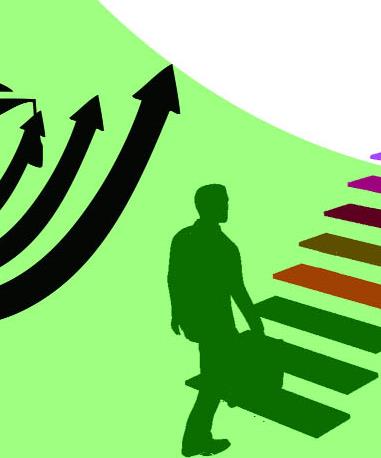 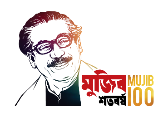 জাতীয় আয় কমে যাওয়া
জীবনযাত্রার মান নিন্ম হওয়া
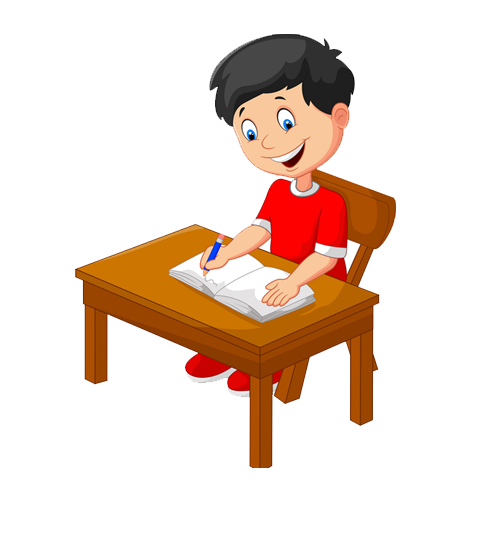 একক কাজ
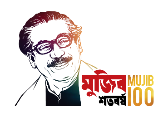 জন্মহার হ্রাস-বৃদ্ধির পাঁচটি কারণ চিহ্নিত কর
মৃত্যুর হার তারতম্যের কারণ
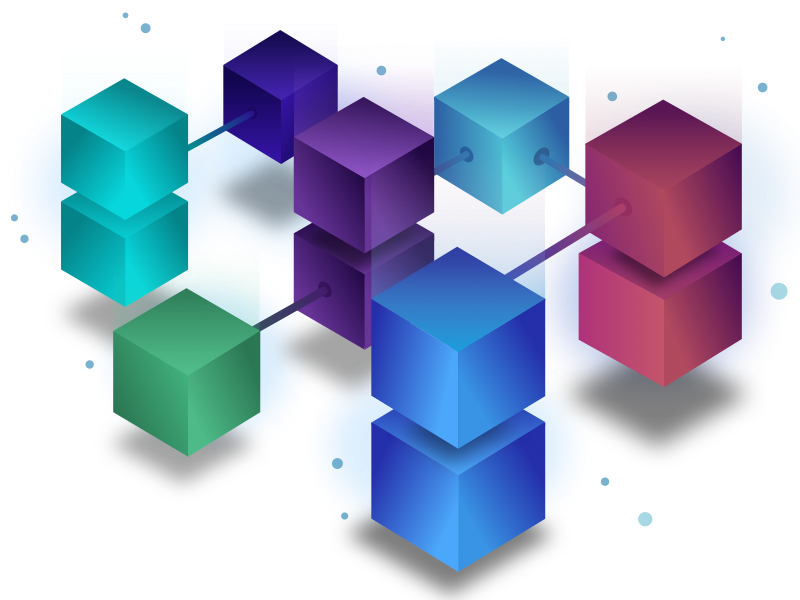 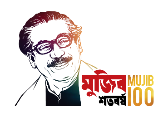 ভৌগোলিক কারণ
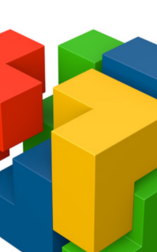 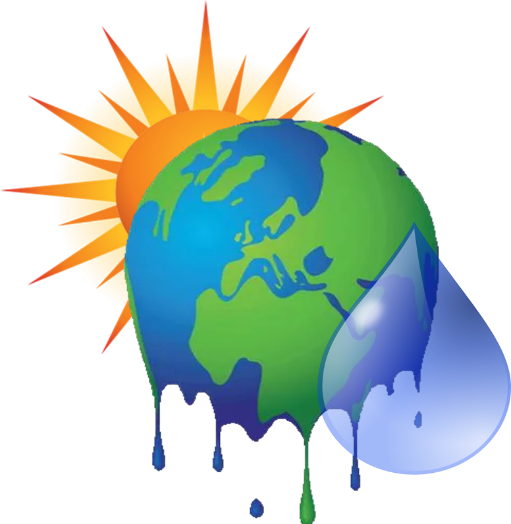 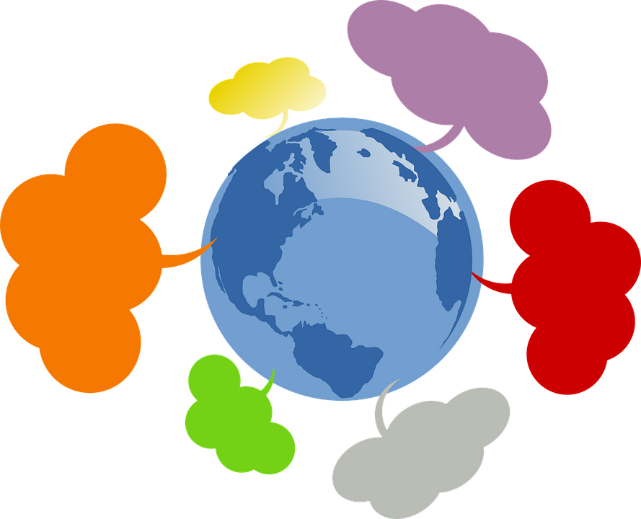 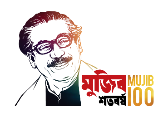 এলাকার অবকাঠামো
আবহাওয়া ও জলবায়ু
যোগাযোগ ও পরিবহন ব্যাবস্থা
প্রাকৃতিক দুর্যোগ  ও দুর্ঘটনা
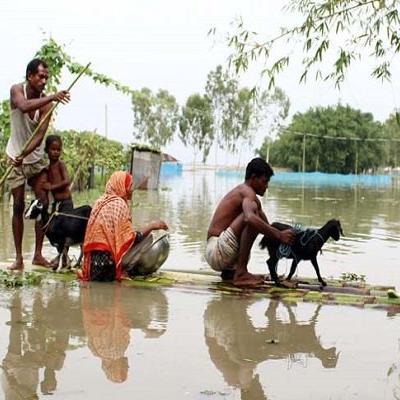 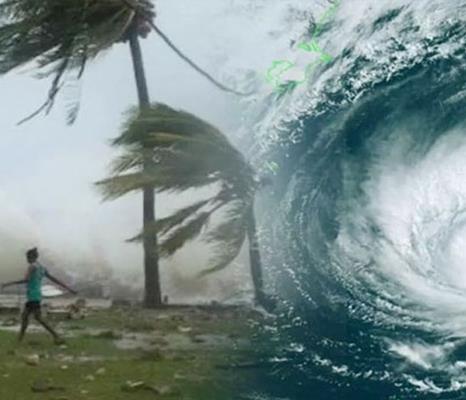 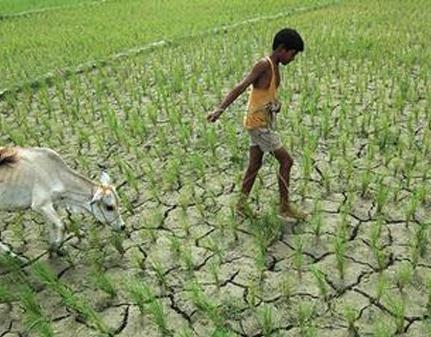 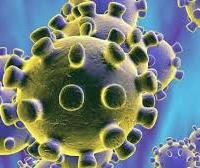 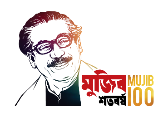 করোনা অথবা মহামারী
খরা
বন্যা
ঘূর্ণি ঝড়
বিভিন্ন রোগ ব্যাধি
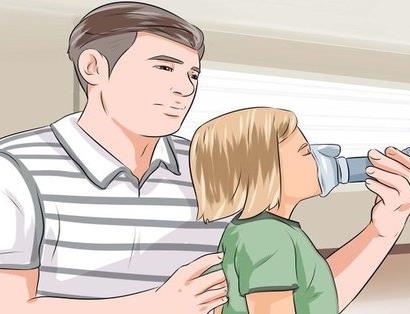 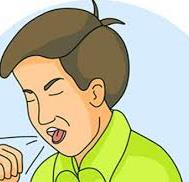 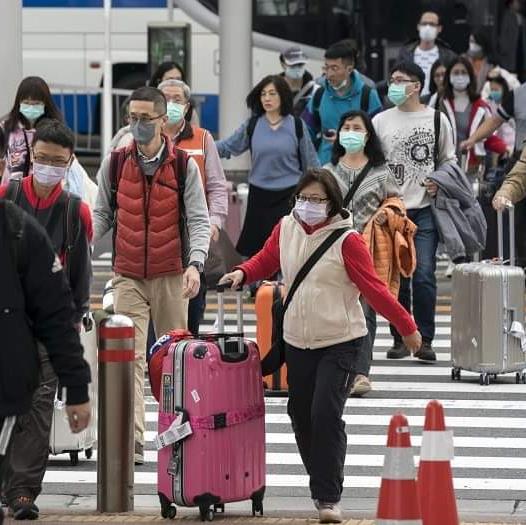 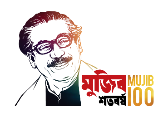 হাপানি
করোনা ভাইরাস
হুপিং কাশি
বয়স
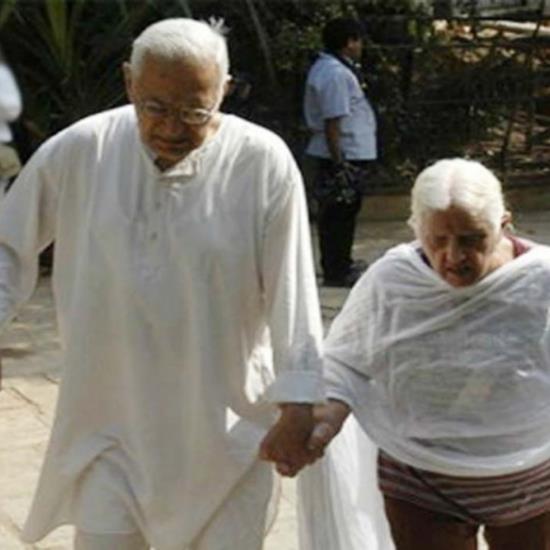 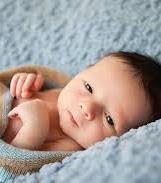 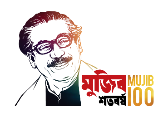 বেশি বয়স বা বৃদ্ধ
অল্প বয়স বা শিশু
দারিদ্র্যতা ও পুষ্টি
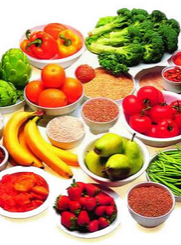 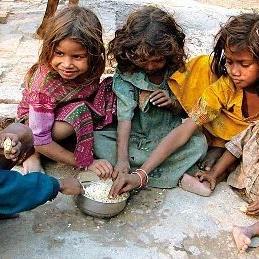 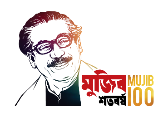 খাদ্য ও পুষ্টি
দারিদ্রতা
যুদ্ধবিগ্রহ
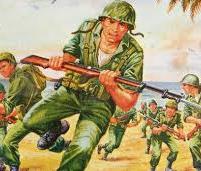 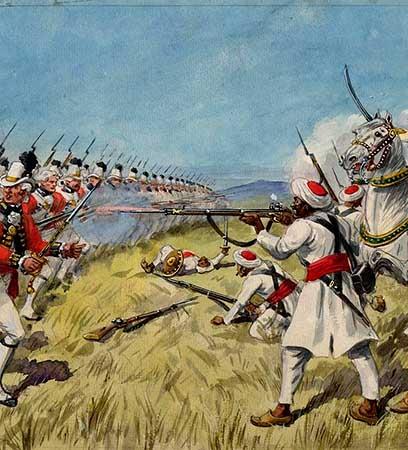 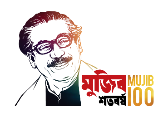 দ্বন্দ
যুদ্ধ
দলীয় কাজ
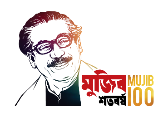 মৃত্যুরহার বৃদ্ধি পেলে কী কী সমস্যা হতে পারে তা চিহ্নিত কর।
মূল্যায়ন
কী কী কারণে জন্মহার হ্রাস বৃদ্ধি পায়?
কী কী কারণে মৃত্যুহার হ্রাস বৃদ্ধি পায়? 
বাল্য বিবাহের কারণে কিভাবে জনসংখ্যা বৃদ্ধিপায়?  
বিভিন্ন রোগব্যাধি বা মহামারী কিভাবে মৃত্যুর হার বাড়িয়ে দেয়?
বর্তমানে বাংলাদেশে শিশুমৃত্যুর হার কেমন?
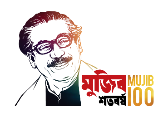 বাড়ির কাজ
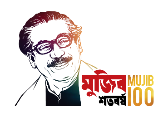 জন্মহার বা মৃত্যুহার হ্রাস বা বৃদ্ধি পেলে আমাদের  দেশে কী কী সমস্যা হতে পারে তা বর্ণনা কর।
ধ
বা
দ
ন্য
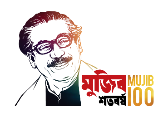